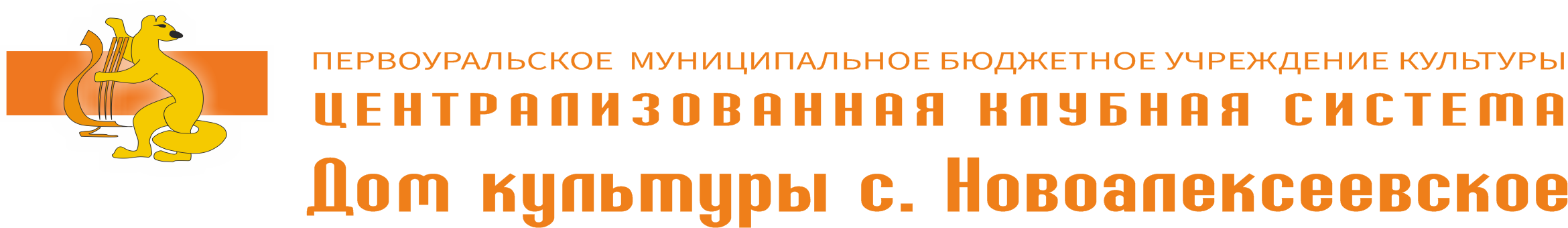 Хор русской песни 
«Радость моя»
Руководитель: Матвеева Виталия Викторовна
Направление деятельности: коллектив исполняет  стилизованные народные песни, популярные и авторские песни.

Количество участников: 17 человек.

Возраст участников: 45 +
Цели:
Повышение профессионализма в творчестве;
Повышение уровня вокального исполнения, эмоциональной и правильной подачи произведений.

Задачи:
Регулярная работа над партиями и многоголосием;
Индивидуальная работа над исполнительским мастерством;
Работа над исполнением репертуара под баян и минусовую фонограмму.
Достижения и заслуги

Коллектив регулярно выступает в Доме культуры с. Новоалексеевское, участвует в городских и областных мероприятиях. Неоднократно становился дипломантом и лауреатом различных фестивалей и конкурсов.
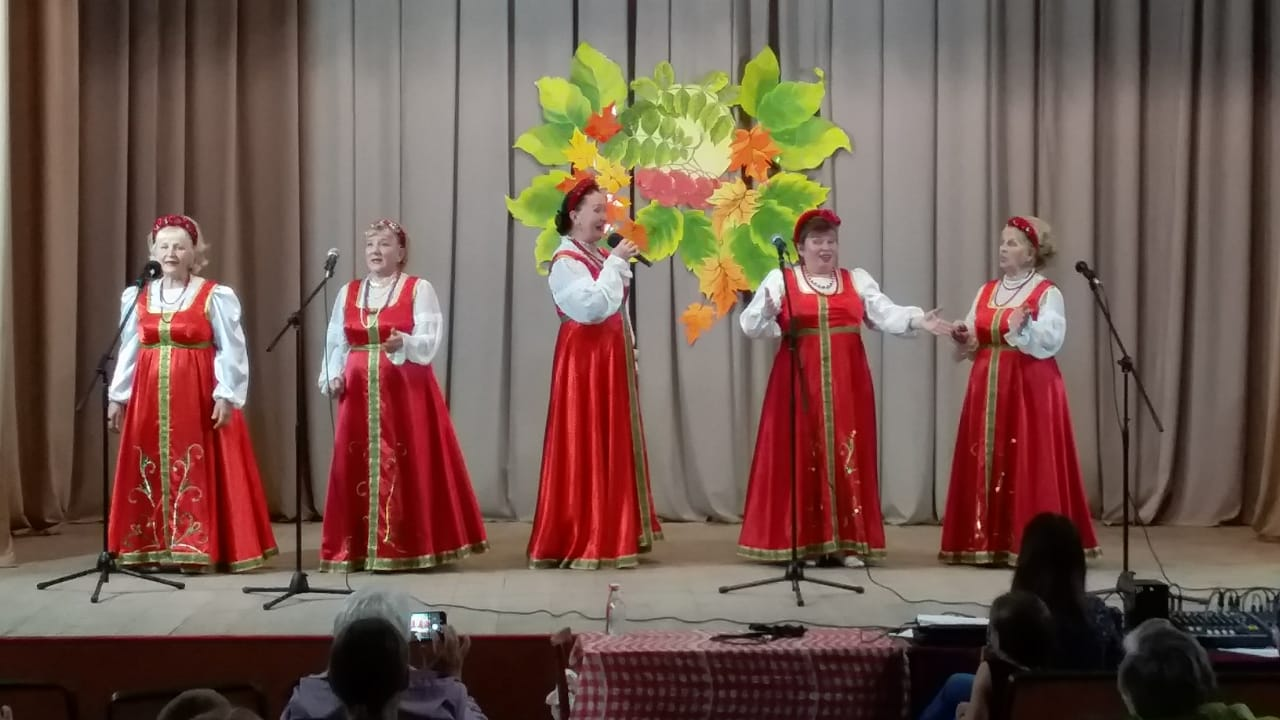 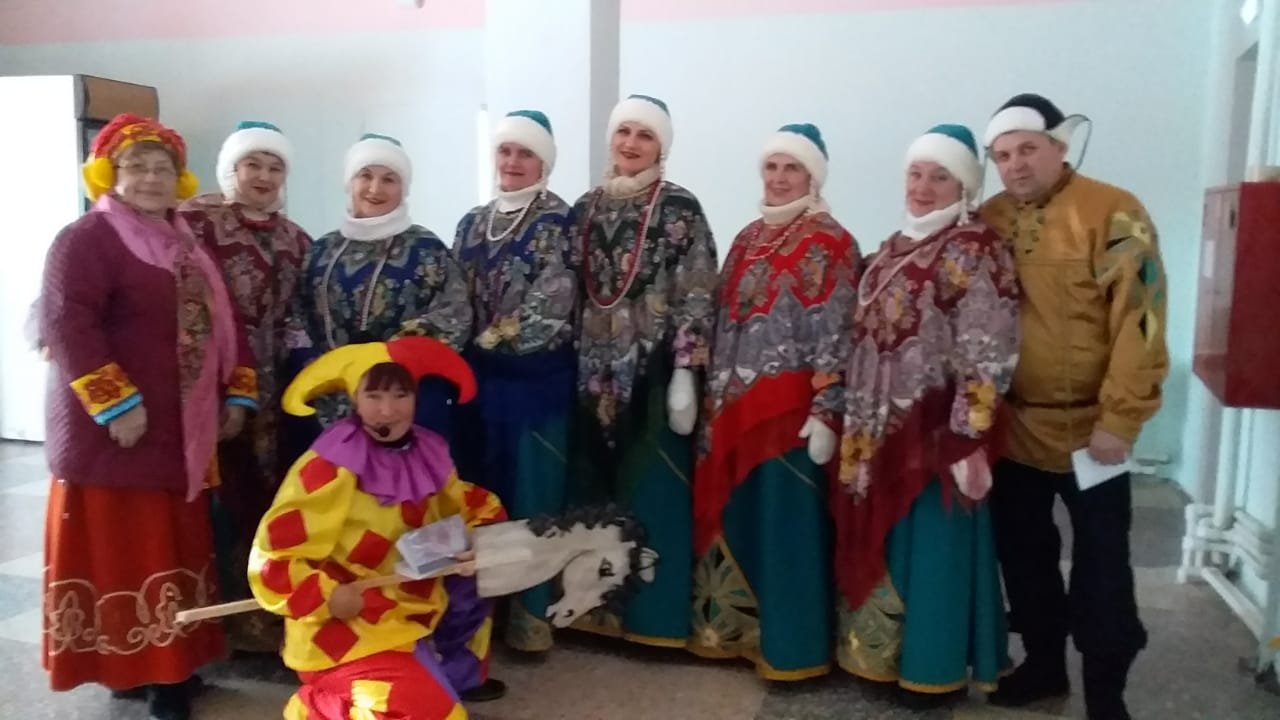 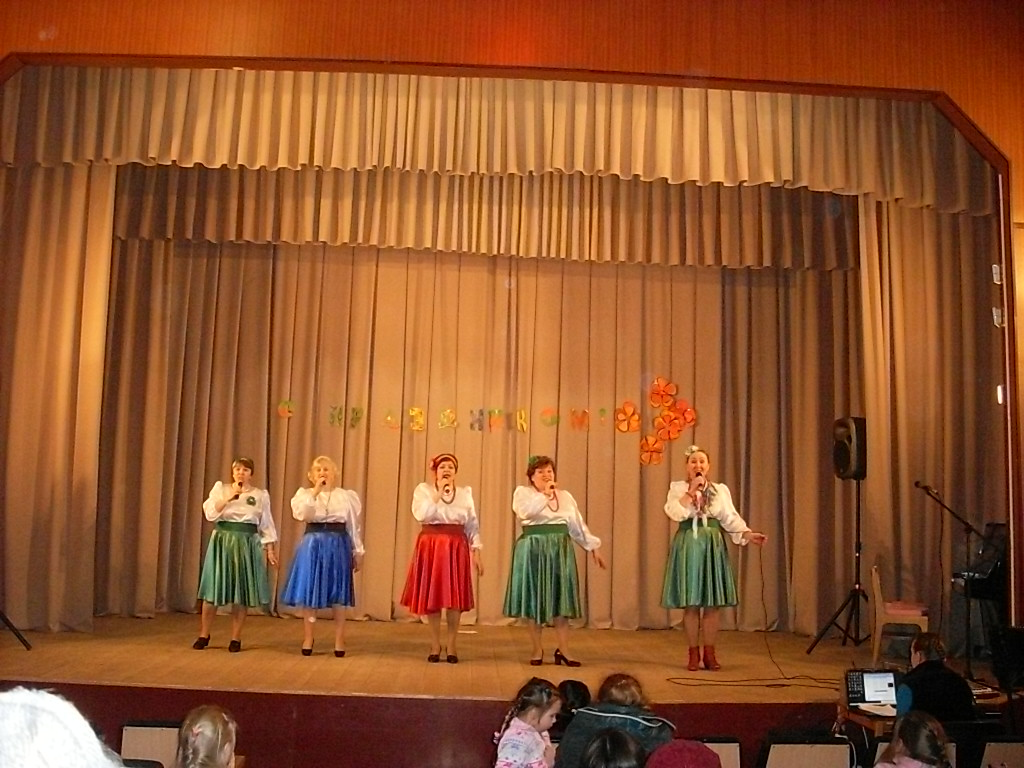 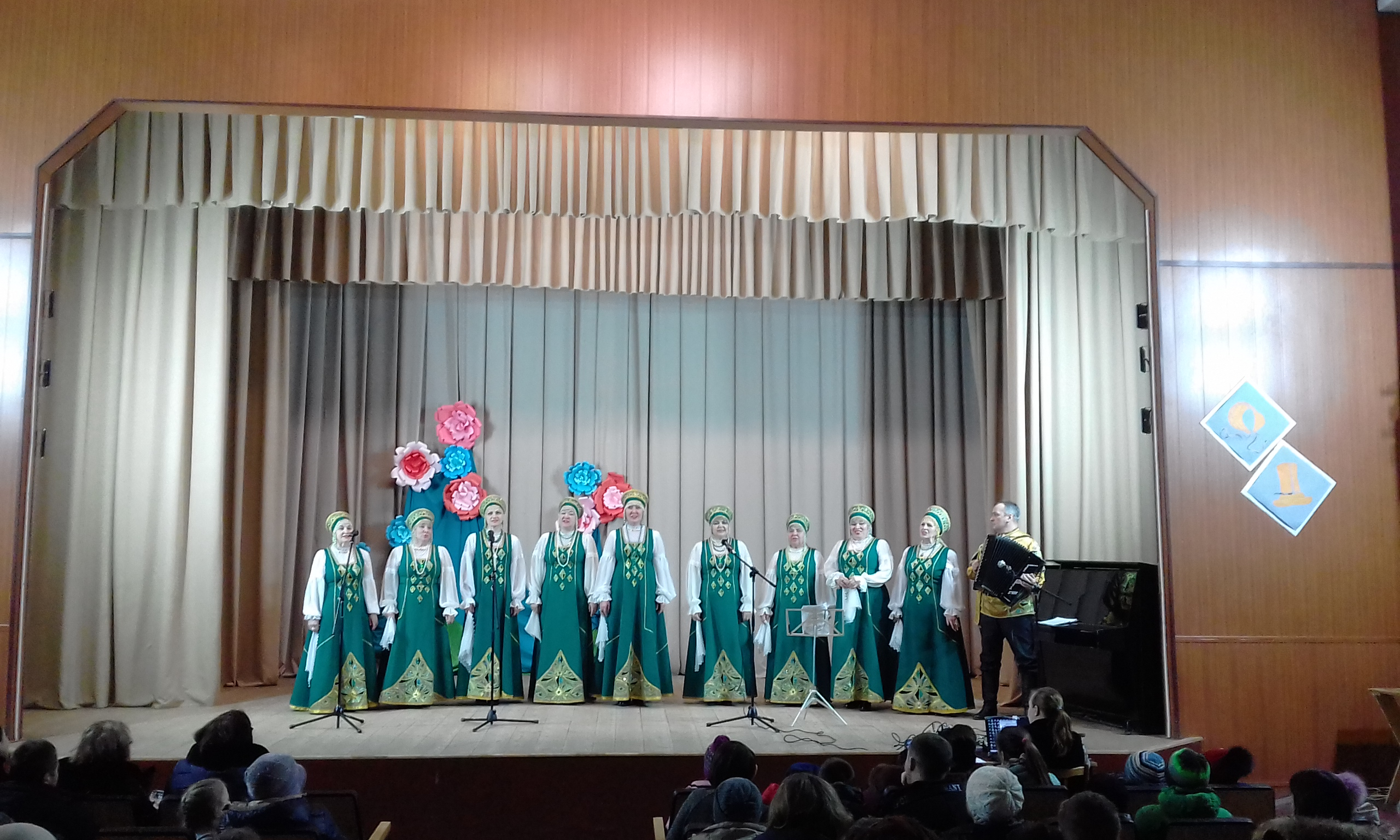 Коллектив «Радость моя»
постоянно развивается, разучивает новый репертуар, приобретает новые костюмы, участвует в различных проектах.
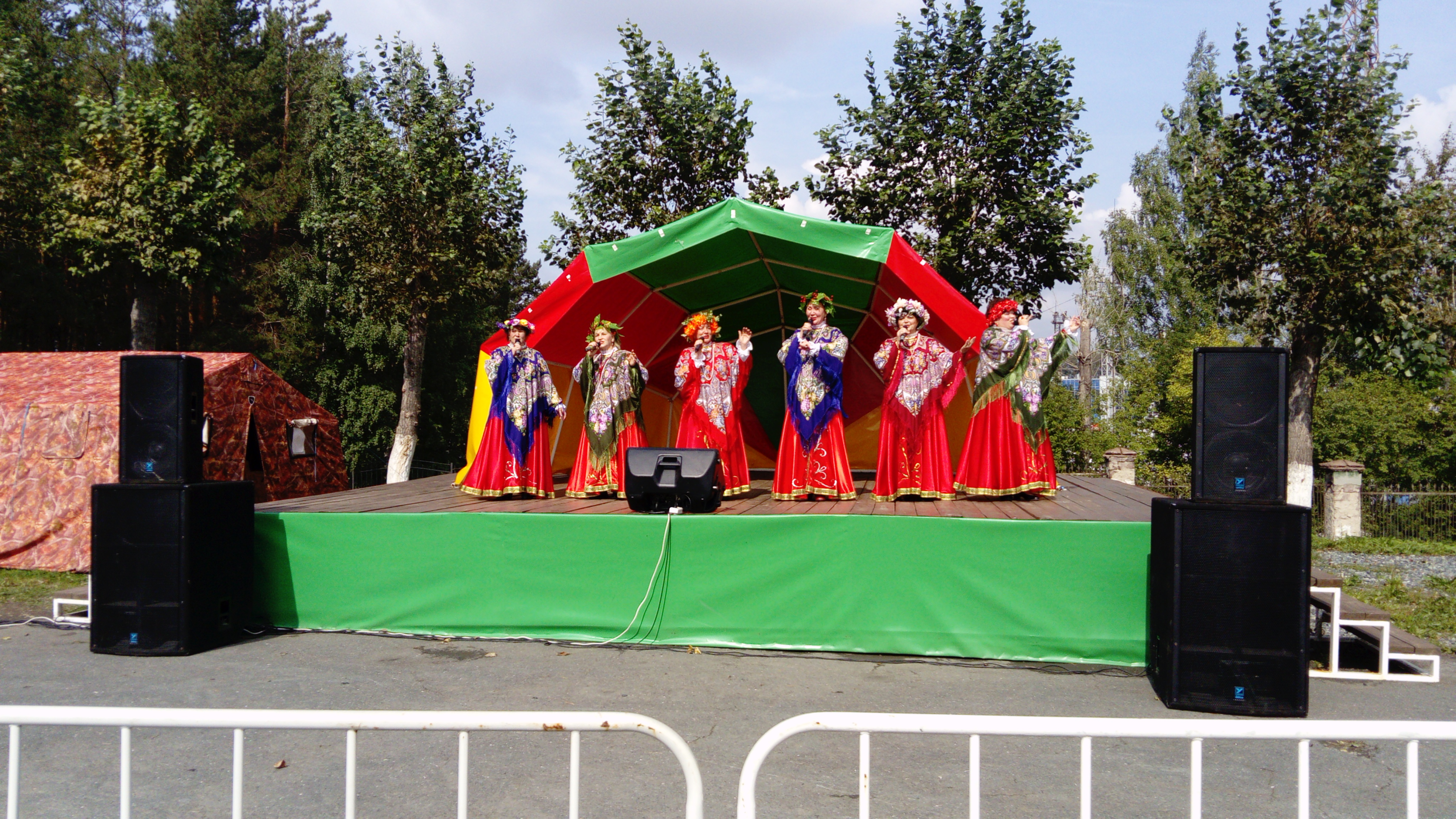 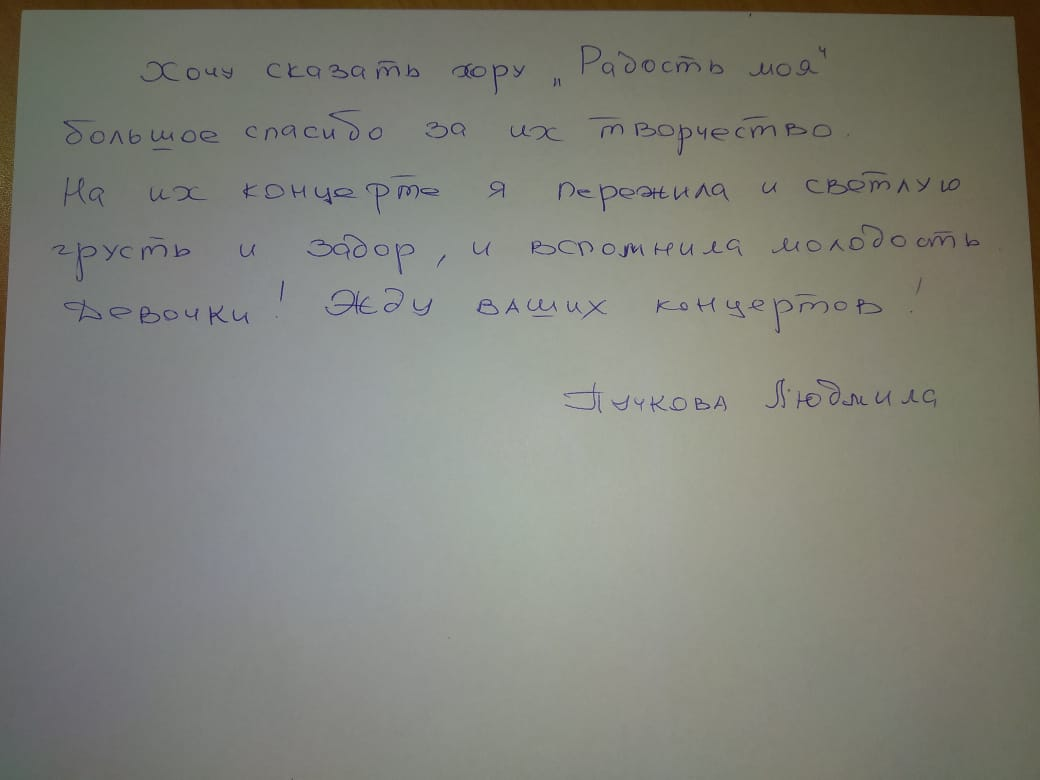 Отзывы
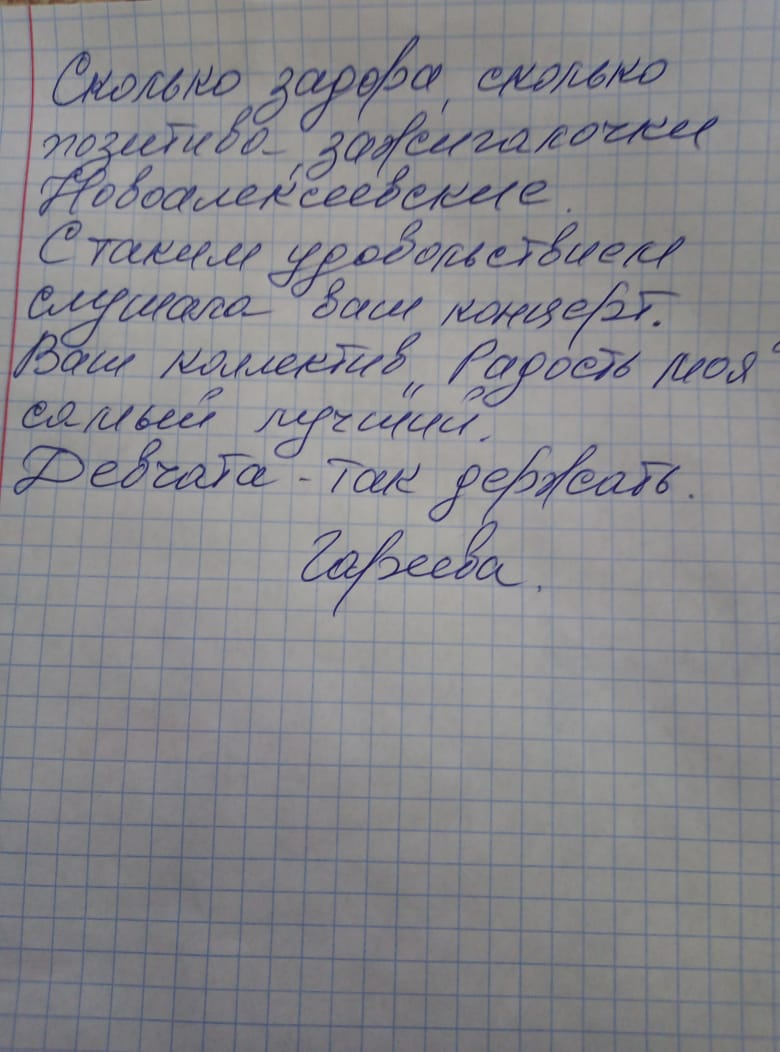 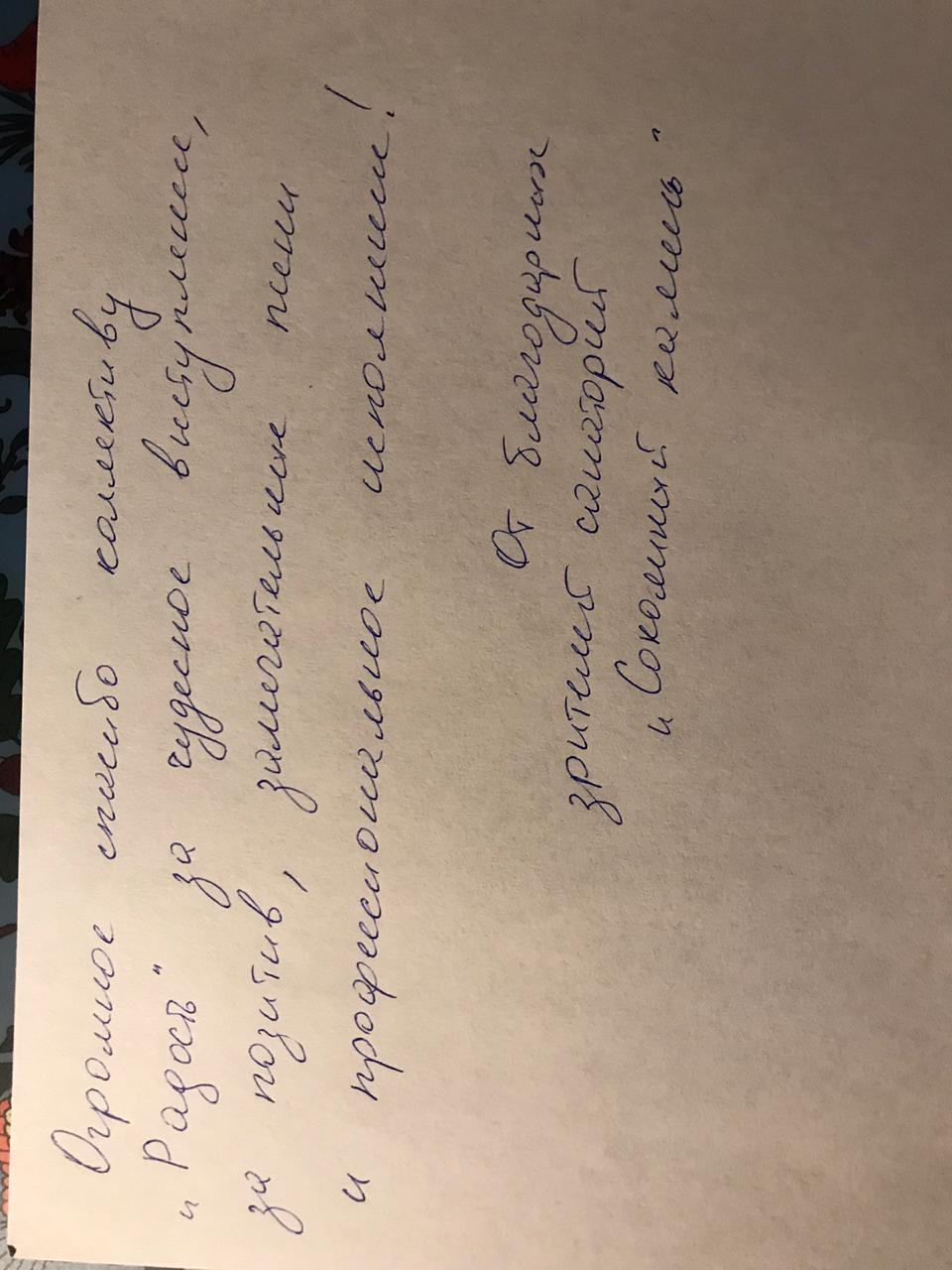 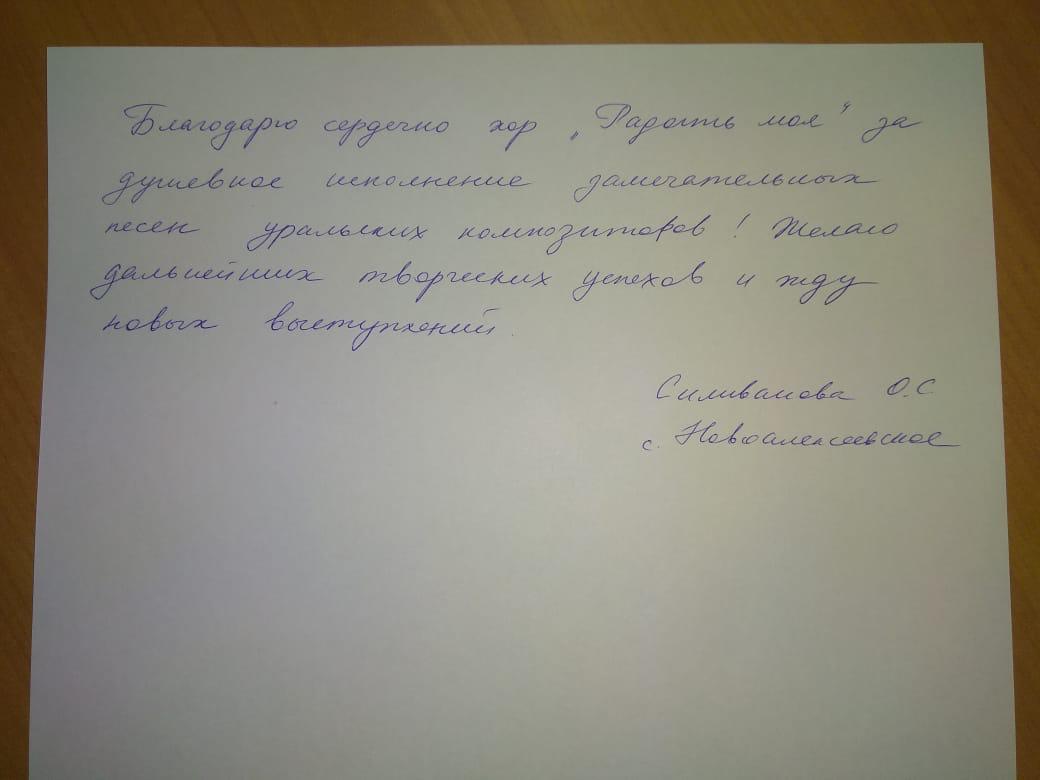